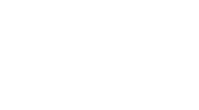 Coalition Member Onboarding Template 
Version “101”
Provides an entry level template for coalitions to follow to educate their community or new members to the history, structure, and work focus of the coalition 

Simple to fill template

Customize content by coalition and audience
Cover Page: Insert Logo and Name of Coalition
Mission
Insert Coalition Mission Statement
A brief history of the Coalition
What is Prevention and the Strategic Prevention Framework?
Insert Definition of Prevention
Insert Purpose of the SPF program
Insert Continuum of Care Graphic
Insert SPF Information
The Strategic Prevention Framework (SPF) rationale
Brief summary of each step
SPF
General overview of SPF
Rationale for SPF 
Link to SPF Guide
Coalition Needs Assessment
Insert Priority Substance
Insert Target Population
Insert Evidenced Based Strategies Used
Main Goals, Objectives,  and Data
Insert infographic, chart, etc. of main goals
Including starting point, end goal, objectives,  and current status
Can add survey presentation(s) or report links
If you have a CSC 5 year timeline can place here as well or add another slide with that graphic
Local Prevention Councils
Insert Specific LPC initiatives and focus
Insert Data and Goals relevant to the coalition LPC focus 
Insert examples of LPC activities
List Accomplishments
Coalition Structure
Insert Organization Chart
Coalition Committees
Committee #1 Title, Description, Chair Name and Contact
Committee #2 Title and Description, Chair Name and Contact
Committee #3 Title and Description, Chair Name and Contact
Title: Coalition Stakeholder Groups and Partnerships
Option #1 List Coalition Stakeholder Groups and Partnerships
Option #2 Use Stakeholder visual 
Add logos of Partner Entities (examples, DMHAS, Fiscal Agent, RHBO)
Youth
Other
State, Local, Tribal Agencies
Parents
Healthcare
Law Enforcement
12 Community Sectors
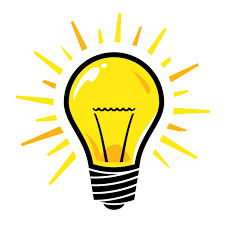 Schools
Civic Groups
Pro tip: While the 12 
Sectors are common to coalitions, you can add to this chart by inserting specific examples of sector representative from within your coalition.  You can also identify any sectors that may be missing.
Faith
Community
Businesses
Youth Serving 
Org.
Media
Member Roles
List items that members do,  participate in, and help with
Member Roles by Time
What role(s) can a member or sector play within a given amount of time in a month? Example: 3 hours

Attend the Coalition Meeting – 1 hr. 
Implement coalition activities and messaging into your sector/network - .5hr
Attend a coalition event – 1.5 hr. 

* The role will vary by audience and sector. The Key is to embed your members and sectors within the SPF model beyond the coalition meetings.
Funding
Funding Source 1- Description and focus
Funding Source 2 – Description and focus
Funding Source 3-Description and focus
Community Events
Insert photos or graphics of community events
Coalition Information and Contacts
Days/times/location of meetings for full coalition and committees
Website
Email
Phone
Facebook
Instagram
Twitter
Key contact information ( Coordinator, Chair, etc.)